Year 2  Summer Block 4Measurement
Compare Mass

NCLO: Choose and use appropriate standard units to estimate and capacity.
Key vocabulary and questions
Compare, order, unit of measure, capacity, mass, temperature, degrees.
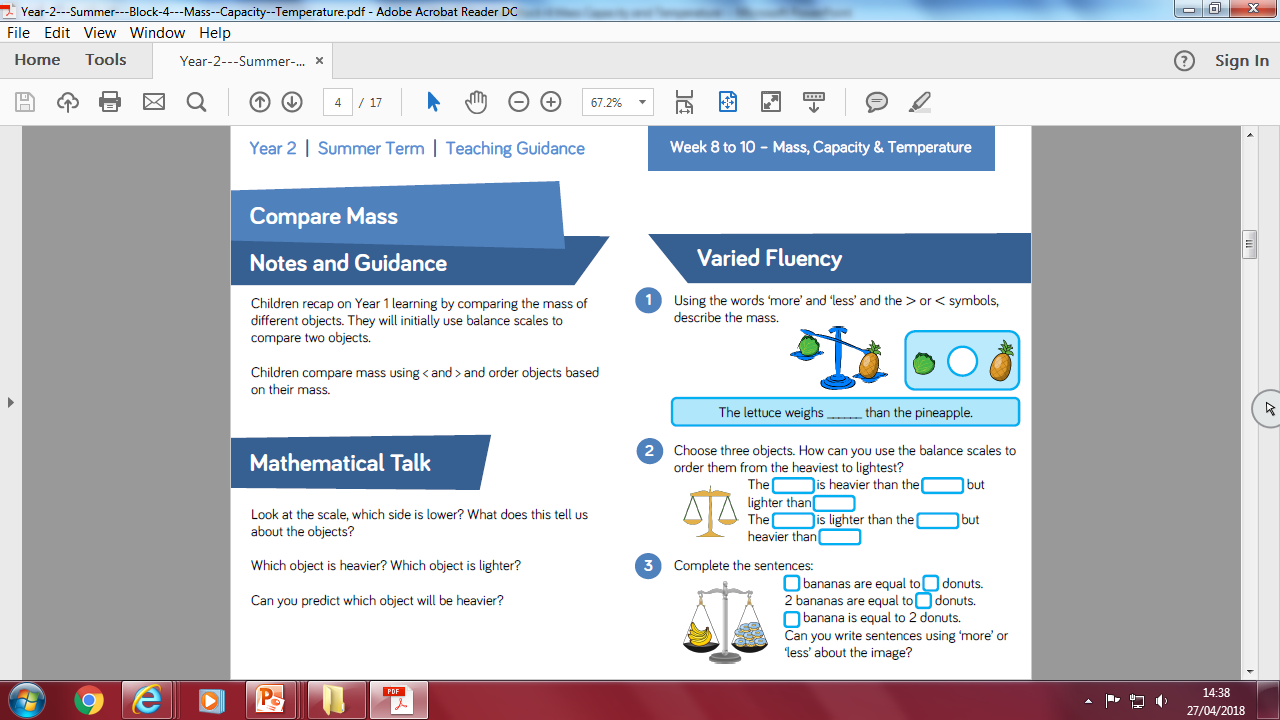 Fluency
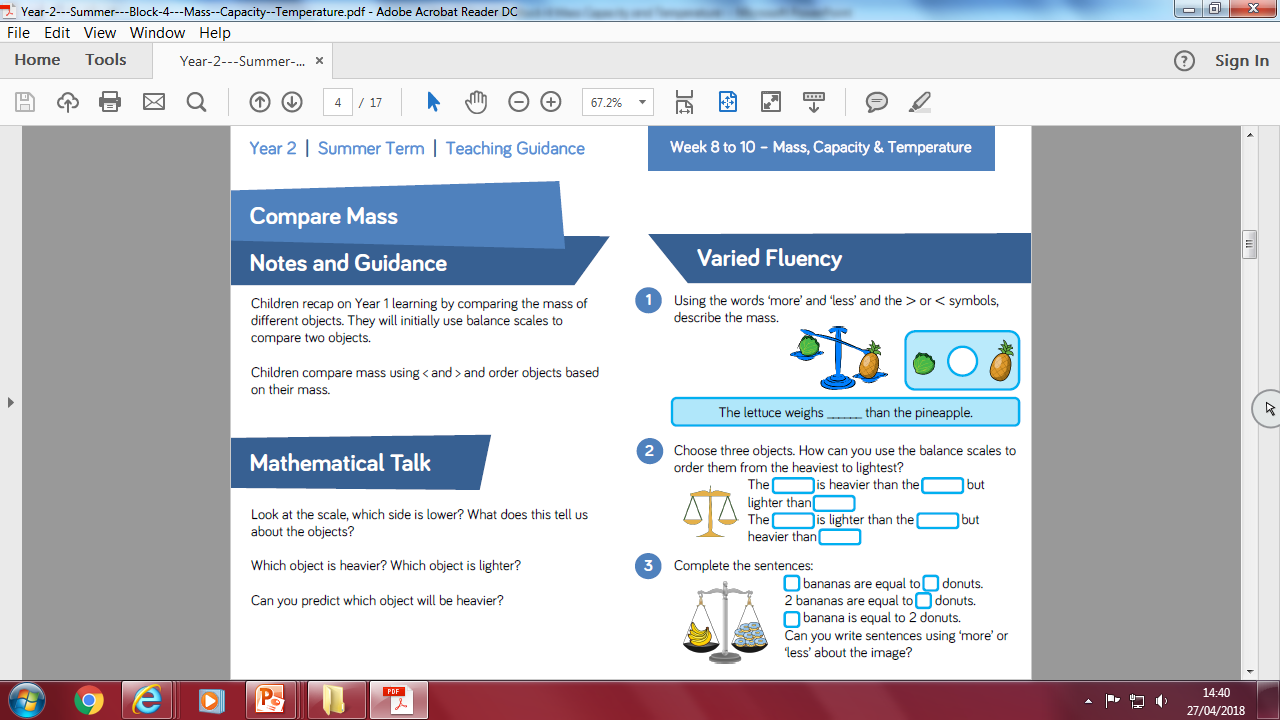 Fluency
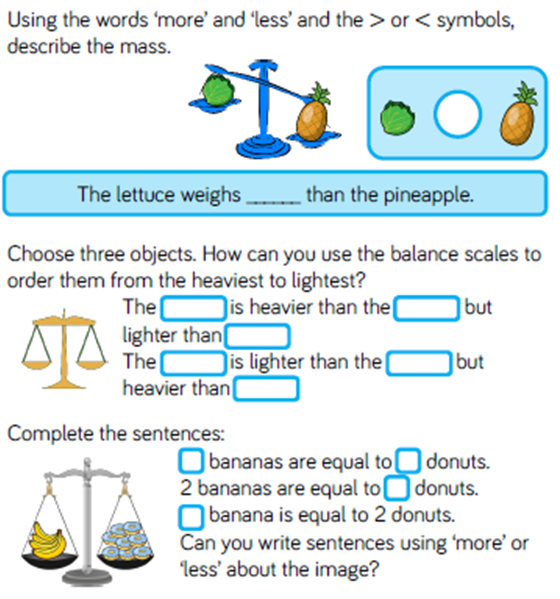 Fluency
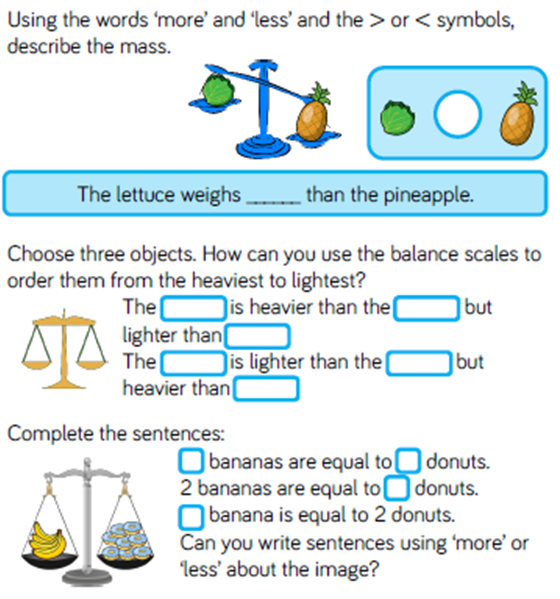 Reasoning and problem solving
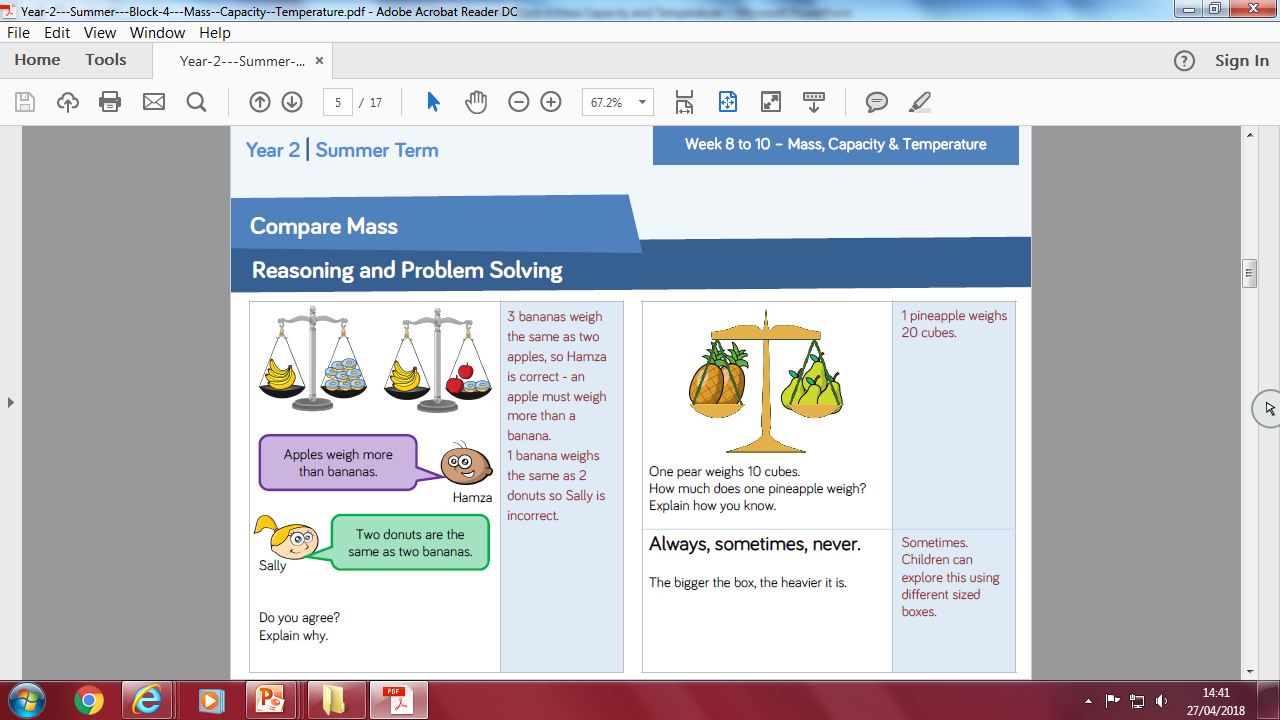 Reasoning and problem solving
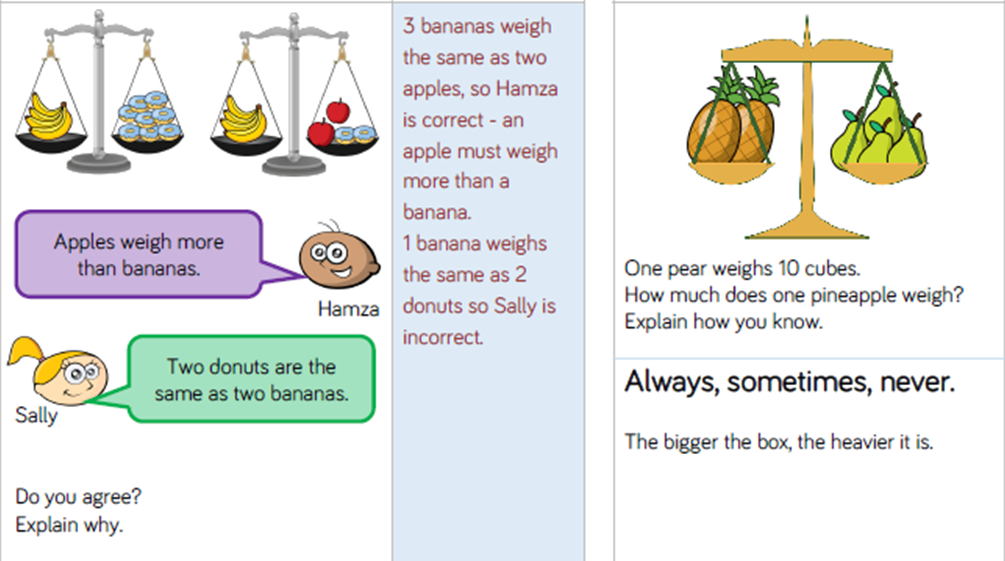 Reasoning and problem solving
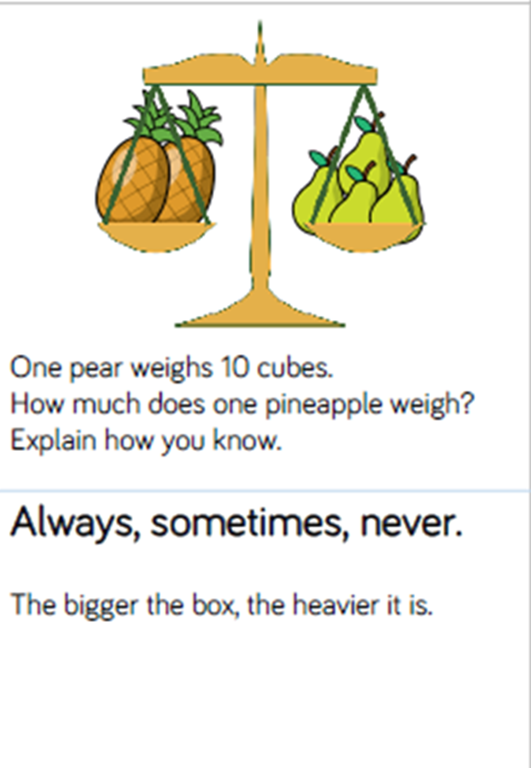 Year 2  Summer Block 4Measurement
Measure Mass

NCLO: To compare and order mass in grams / units of measure.
Key vocabulary and questions
Balance, symbol, heavier, lighter, mass total, scales.
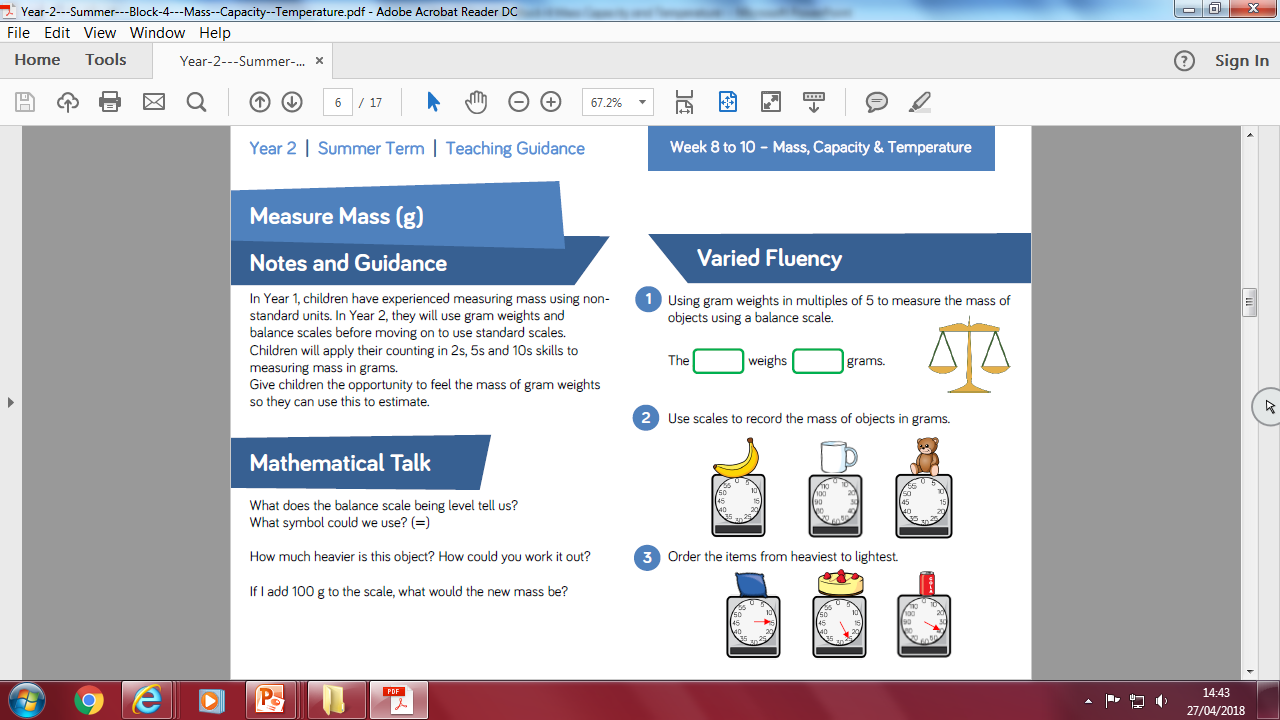 Fluency
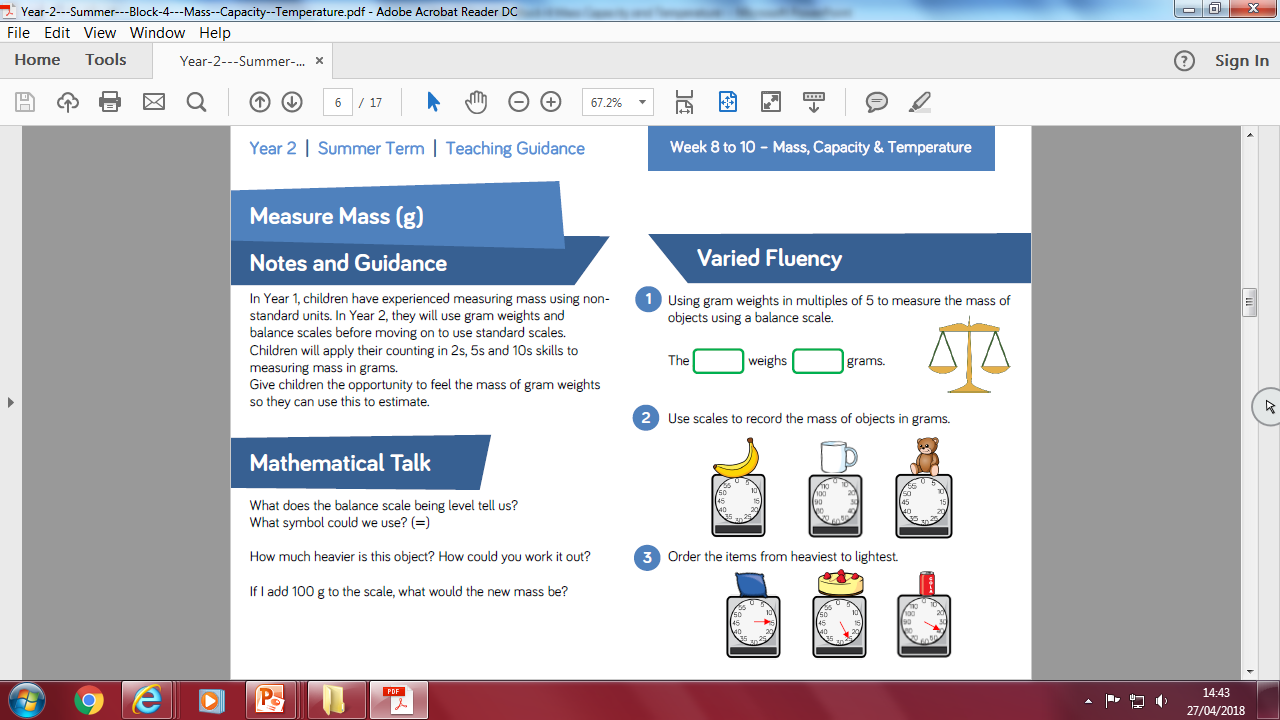 Fluency
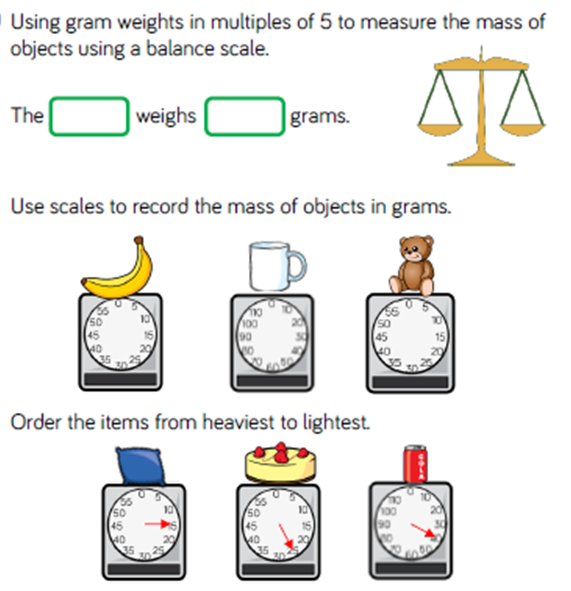 Fluency
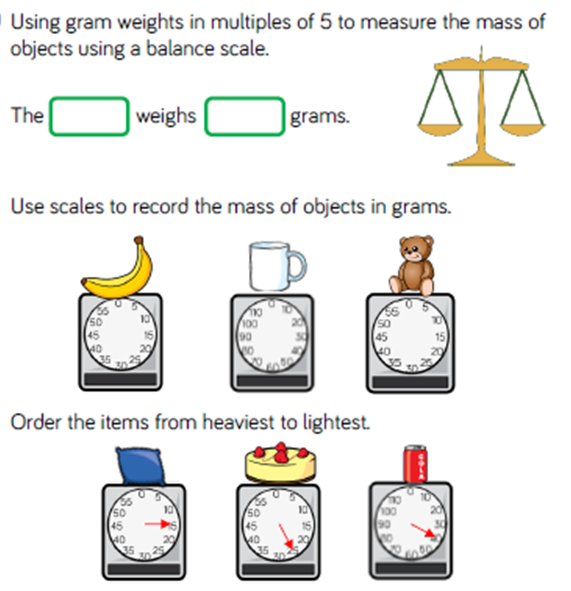 Reasoning and problem solving
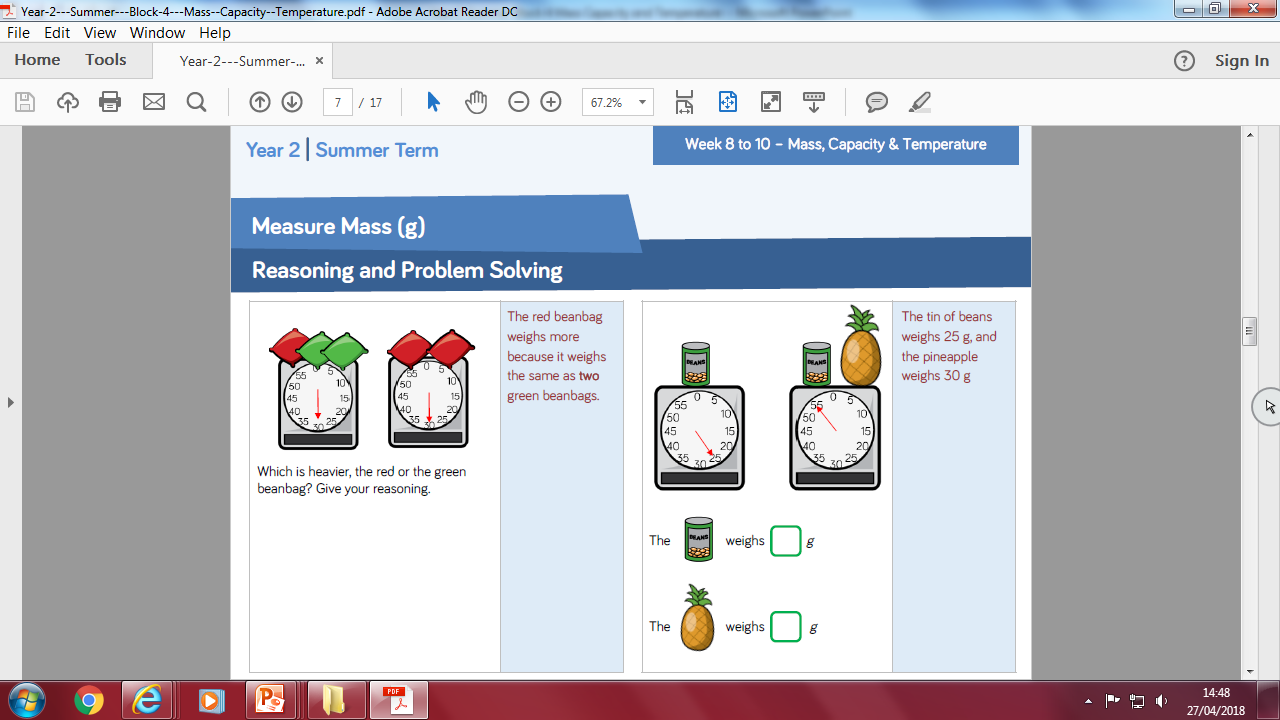 Reasoning and problem solving
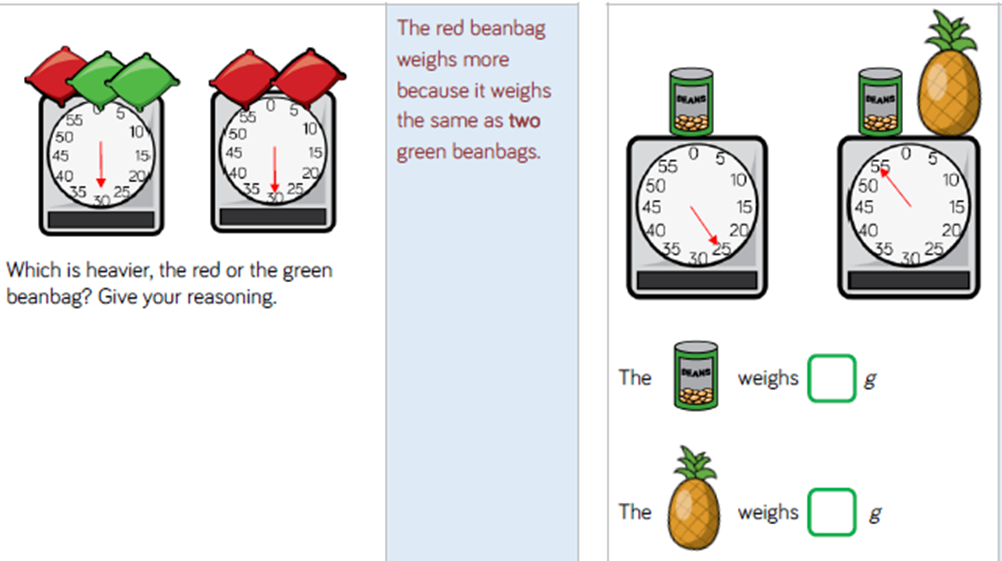 Year 2  Summer Block 4Measurement
Measure Mass in kilograms

NCLO: To use appropriate standard units to measure mass in kilograms.
Key vocabulary and questions
Weight, kilograms, heavier, lighter, mass, total.
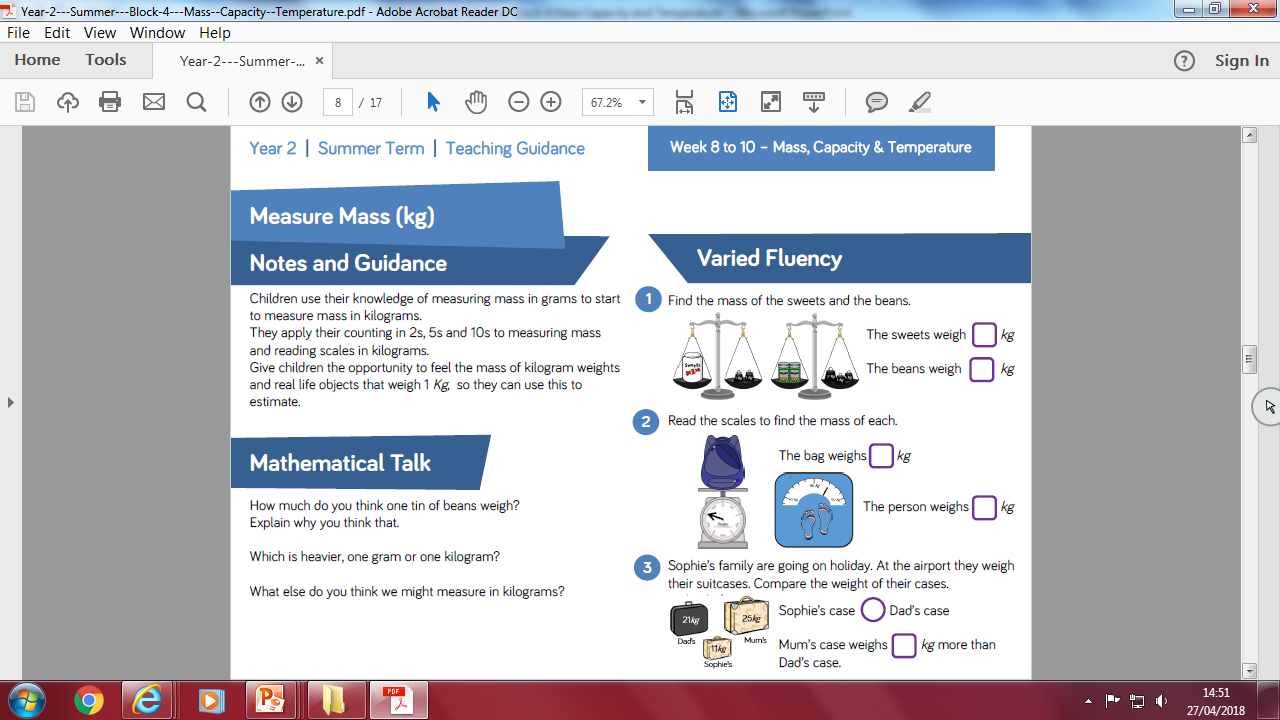 Fluency
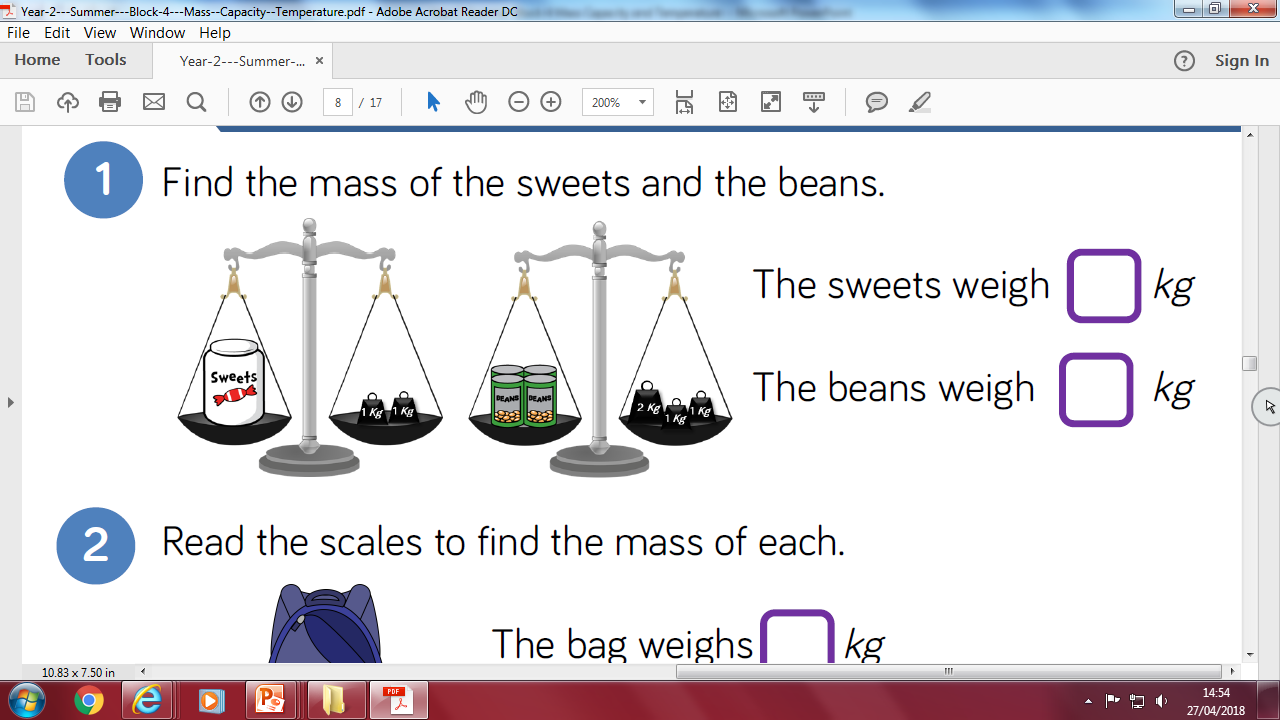 Fluency
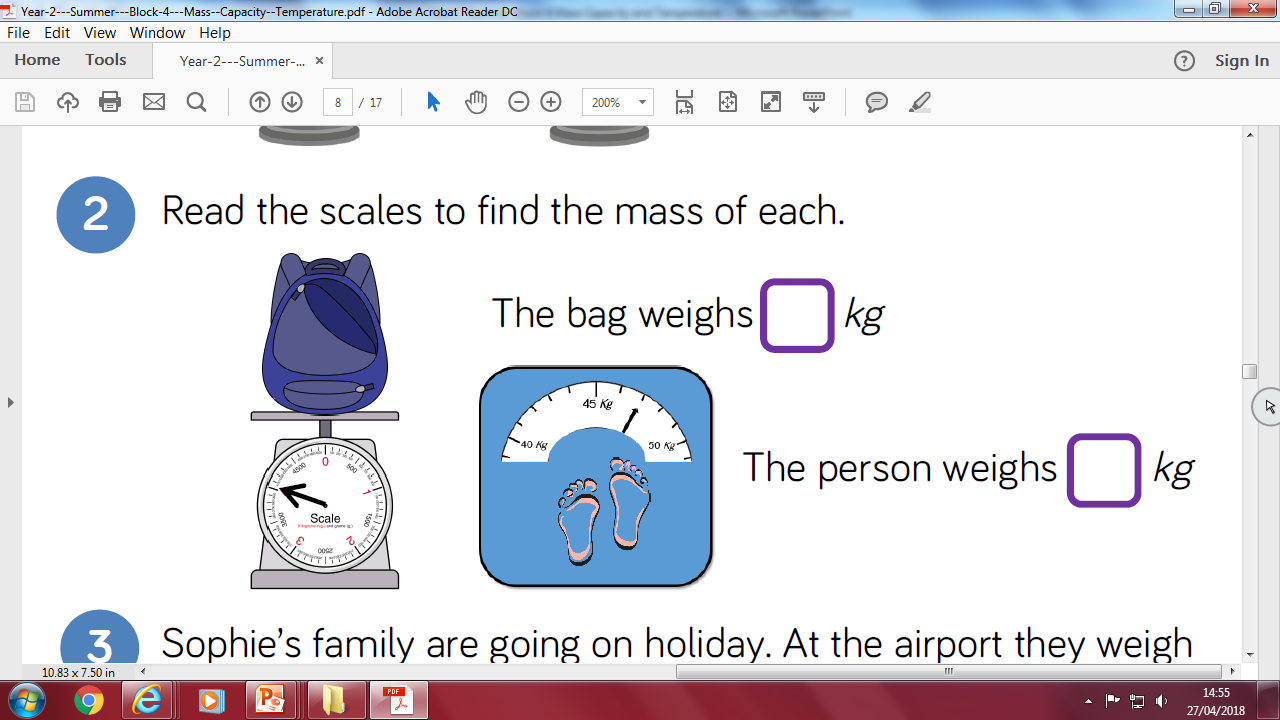 Fluency
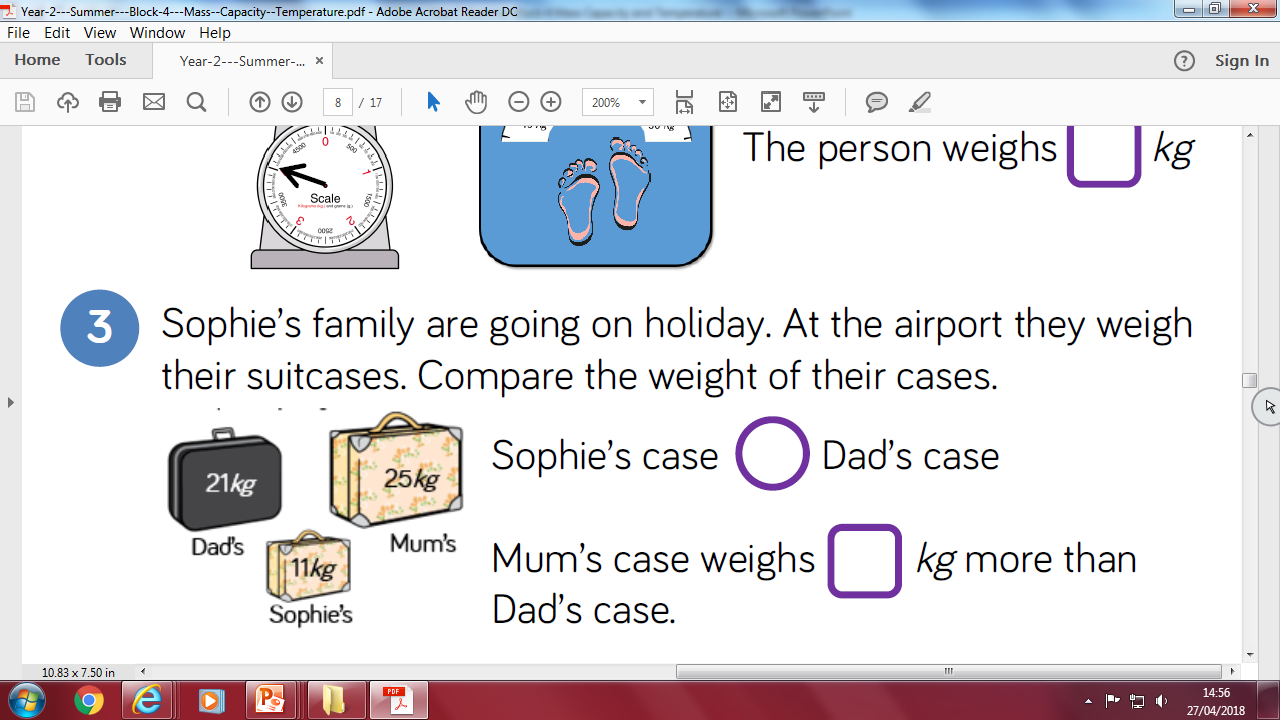 Reasoning and problem solving
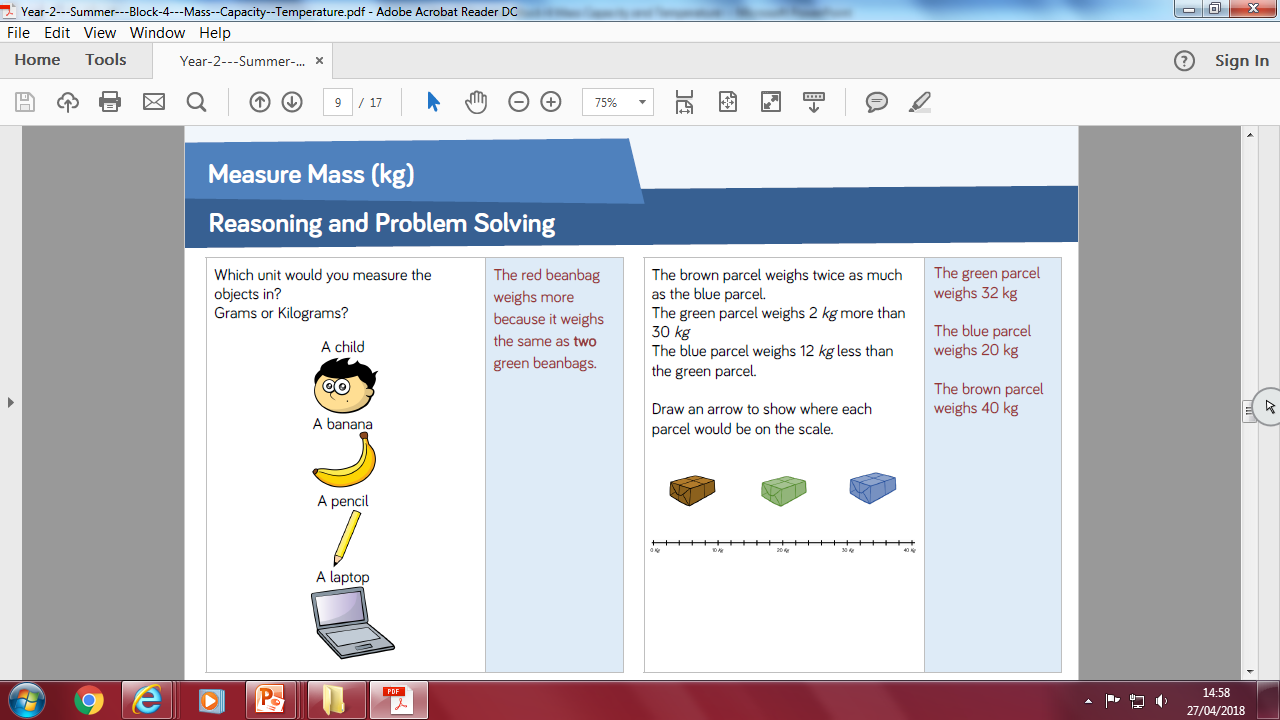 Reasoning and problem solving
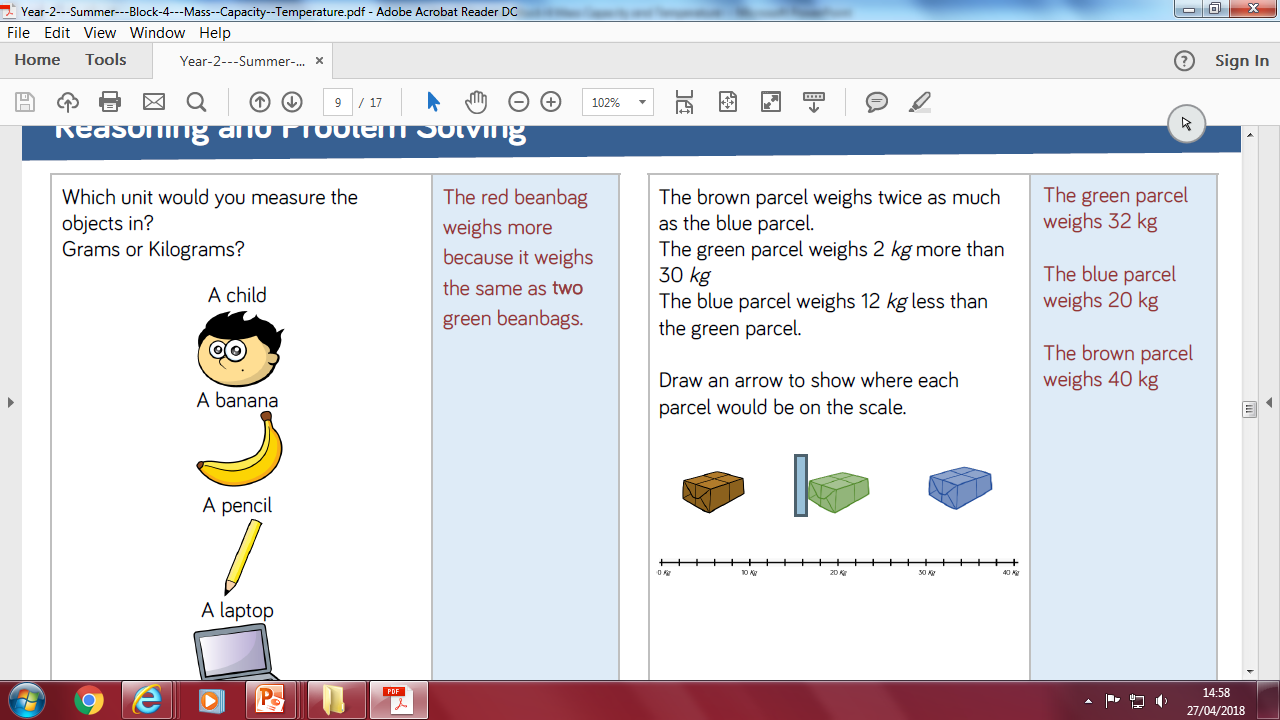 Year 2 Summer Block 4Measurement
Compare Capacity

NCLO: To compare and order capacity.
Key vocabulary and questions
Less, equal, containers, volume, quarter, half, full, capacity.
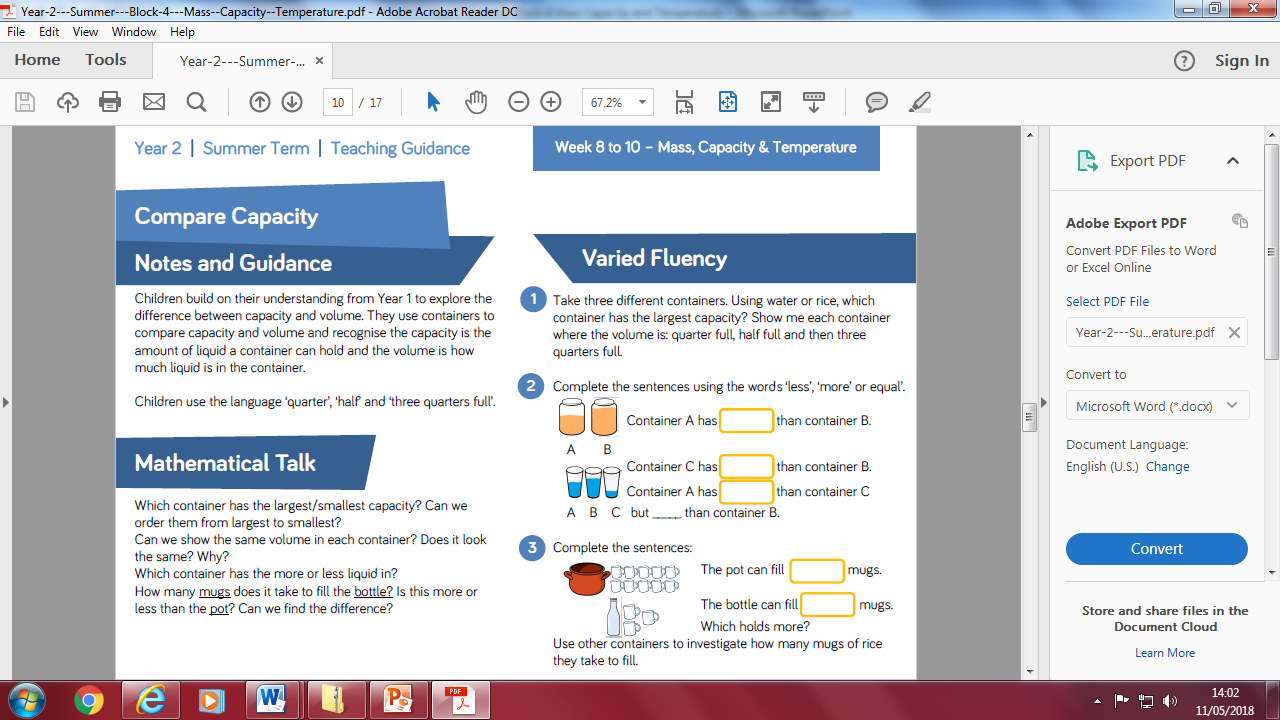 Fluency
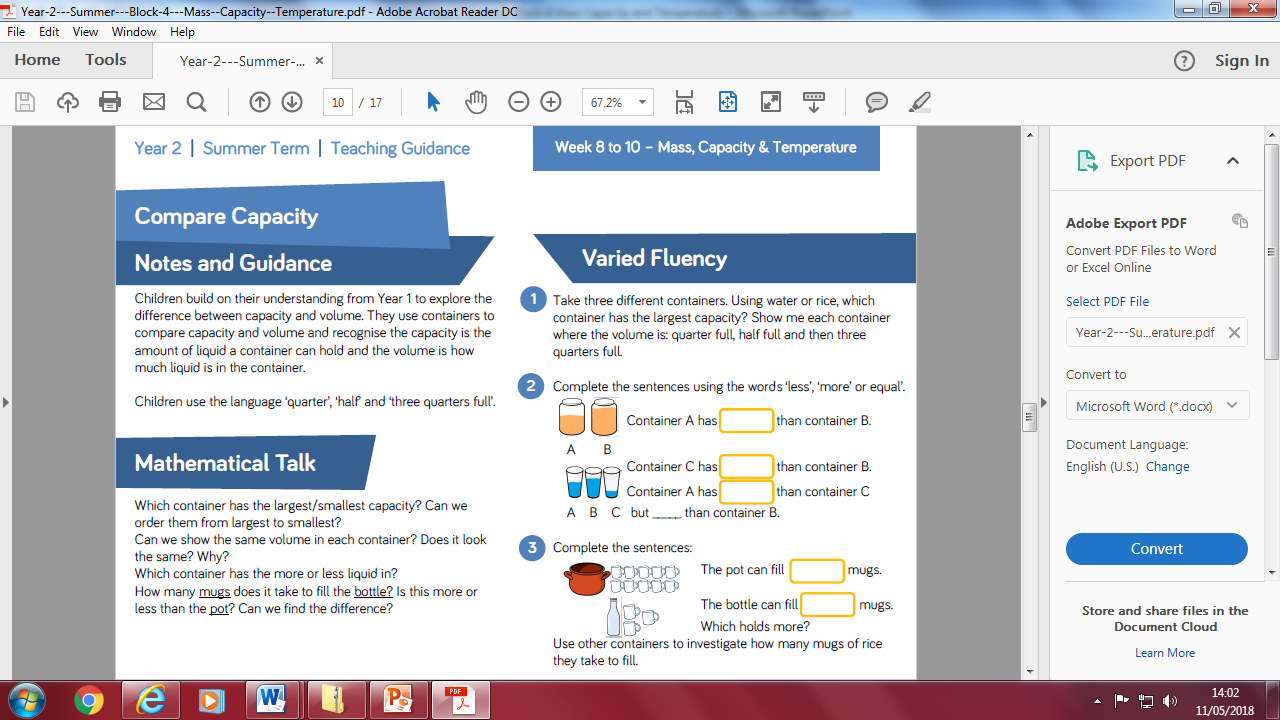 Fluency
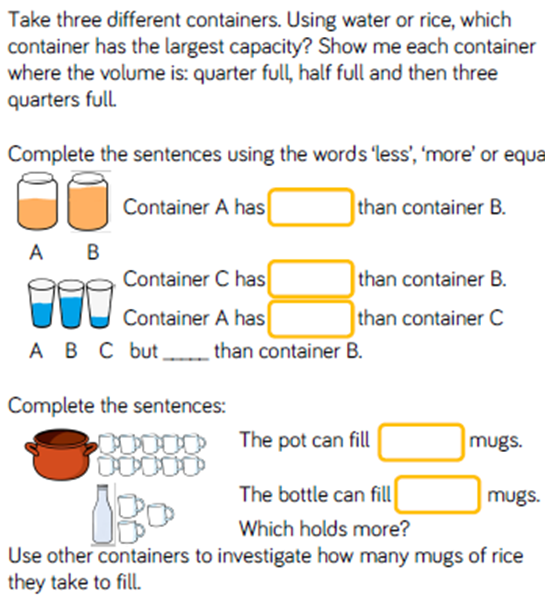 Fluency
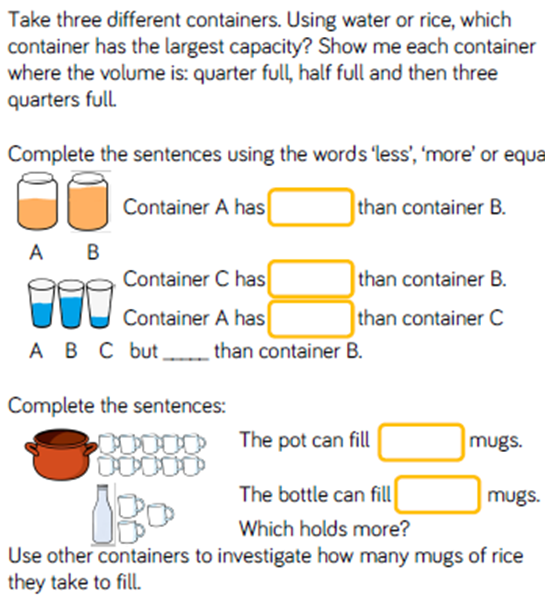 Reasoning and problem solving
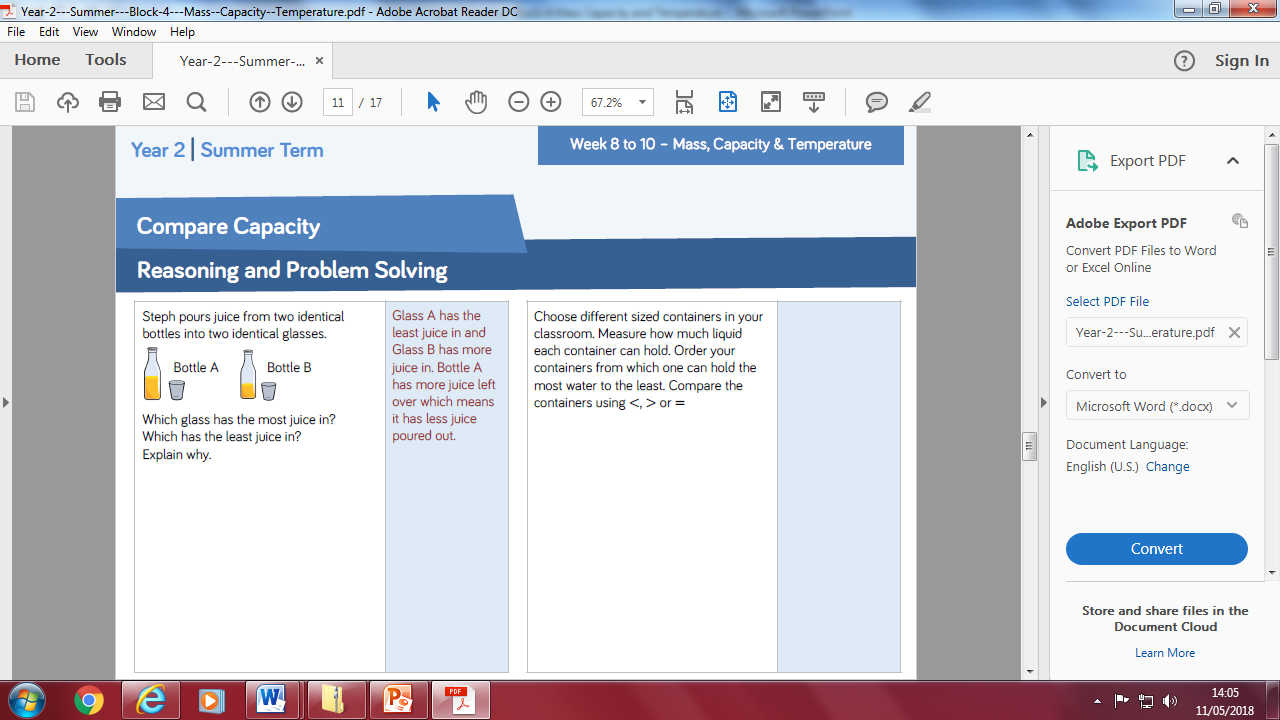 Reasoning and problem solving
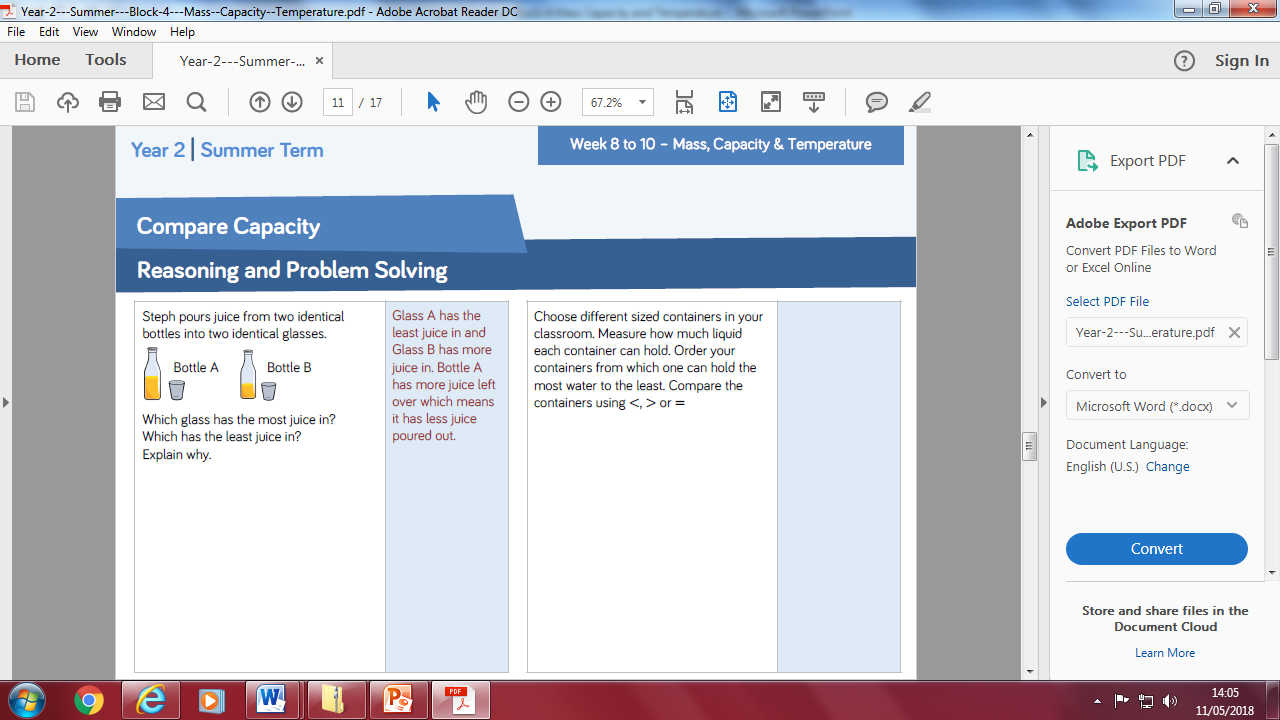 Year 2  Summer Block 4Measurement
Millilitres

NCLO: To use appropriate standard units to estimate and measure capacity using millilitres.
Key vocabulary and questions
Millilitres, unit of measure, capacity, volume, more, less.
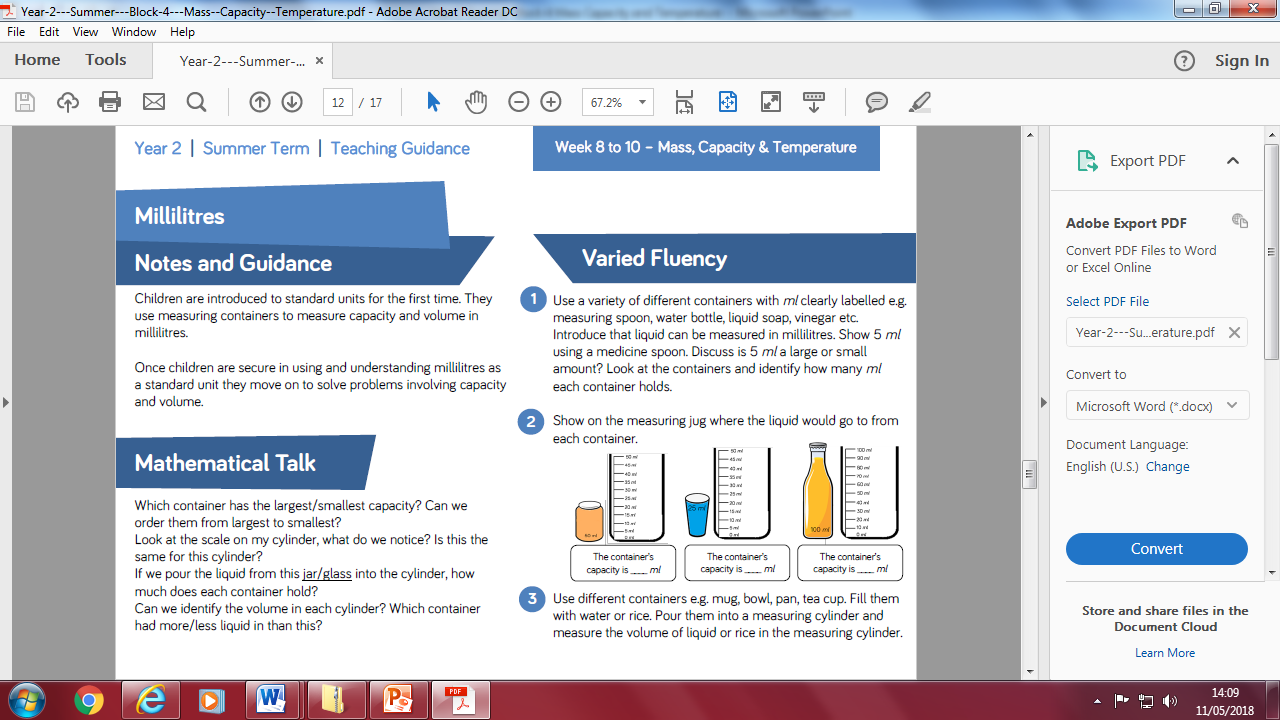 Fluency
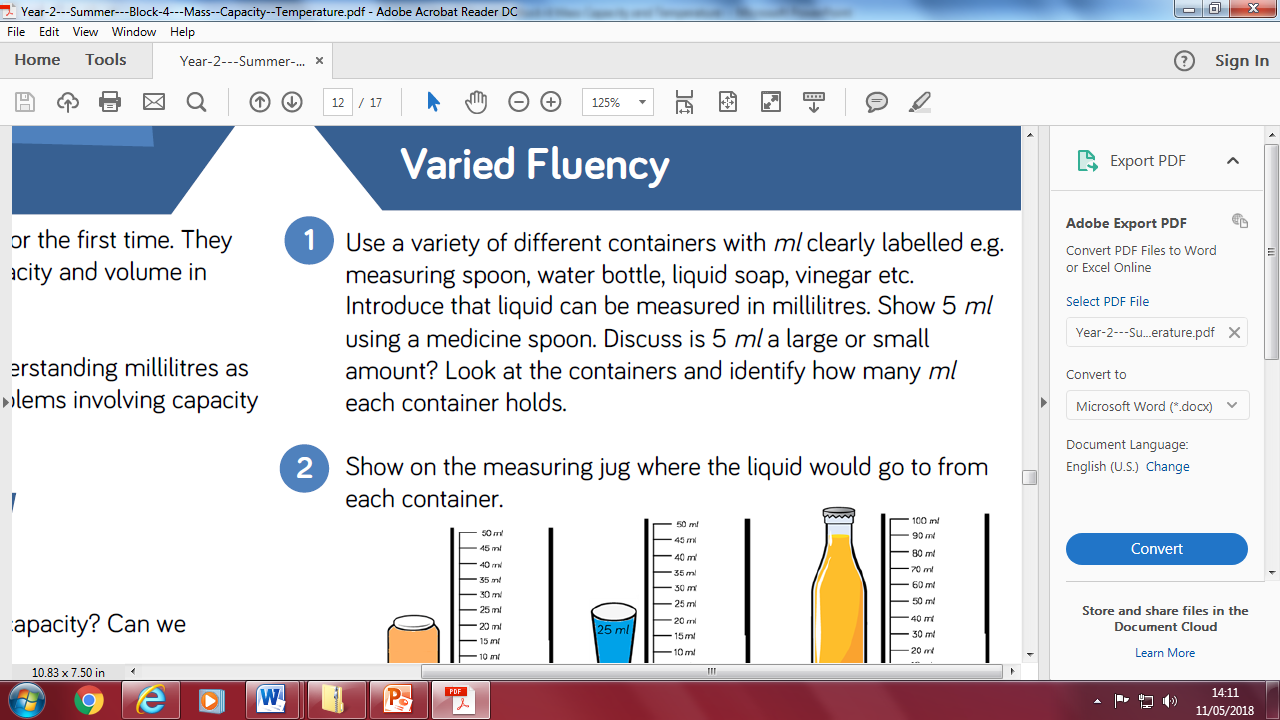 Fluency
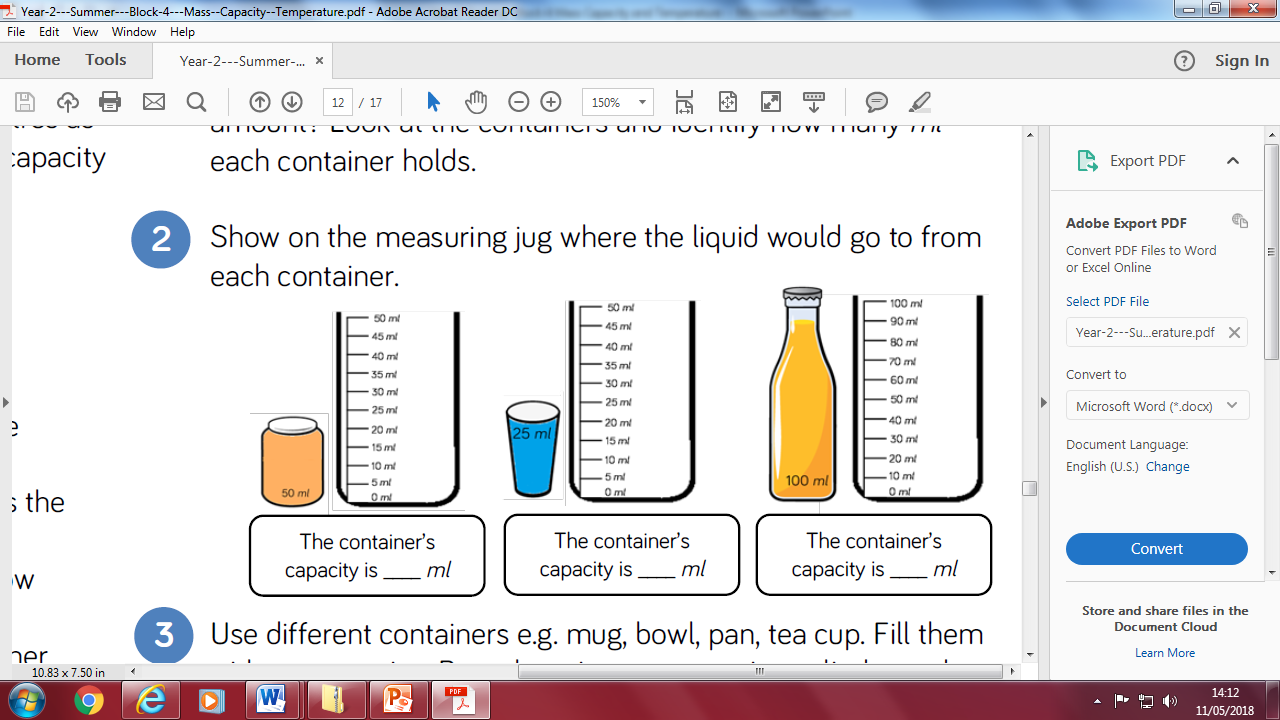 Fluency
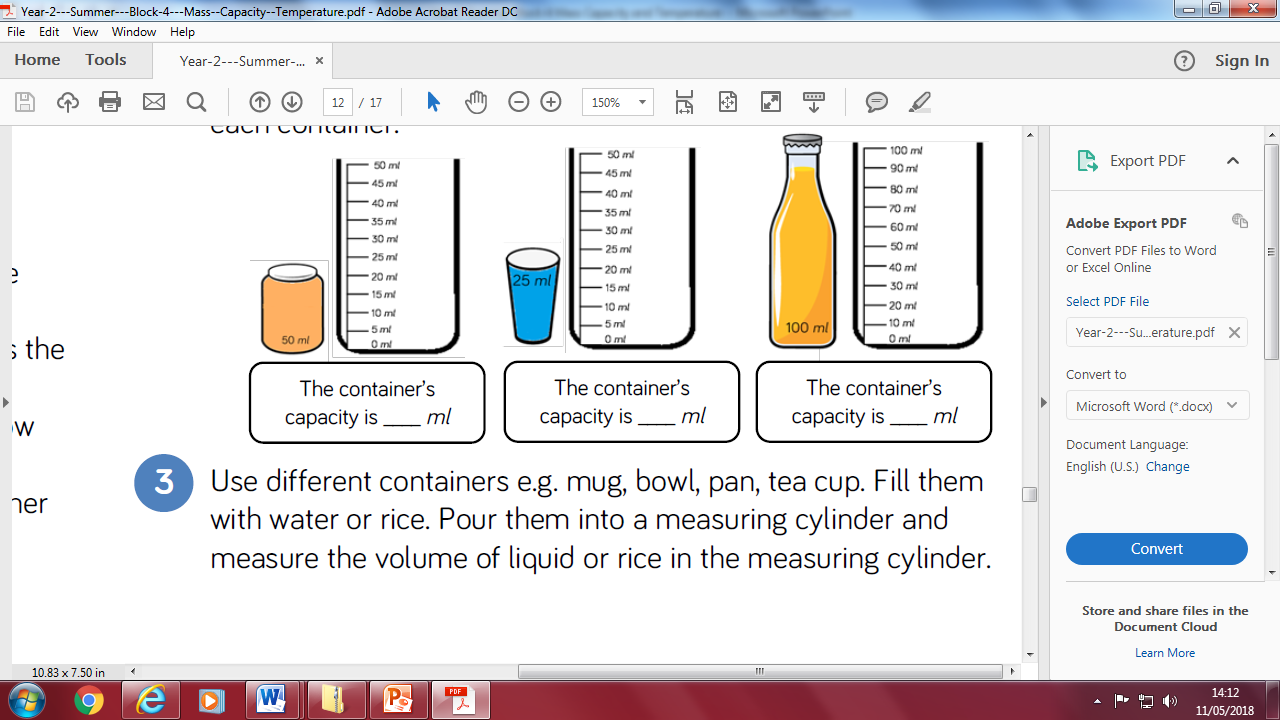 Reasoning and problem solving
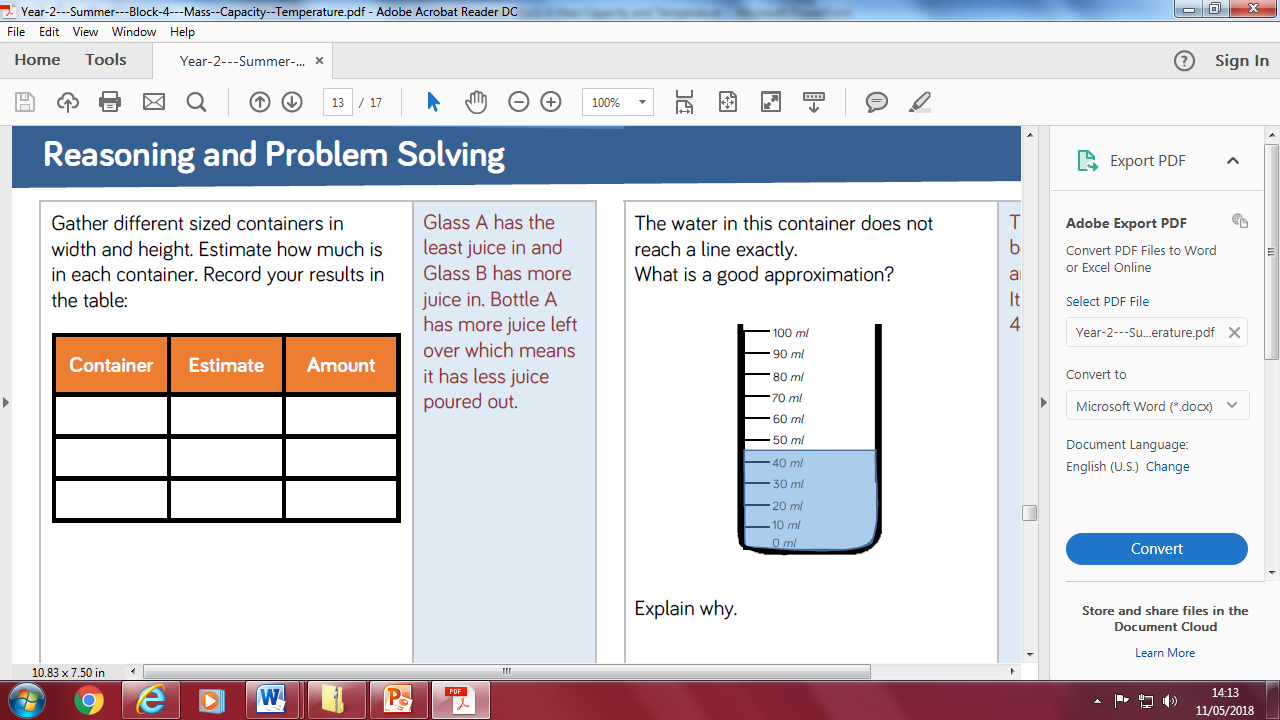 Reasoning and problem solving
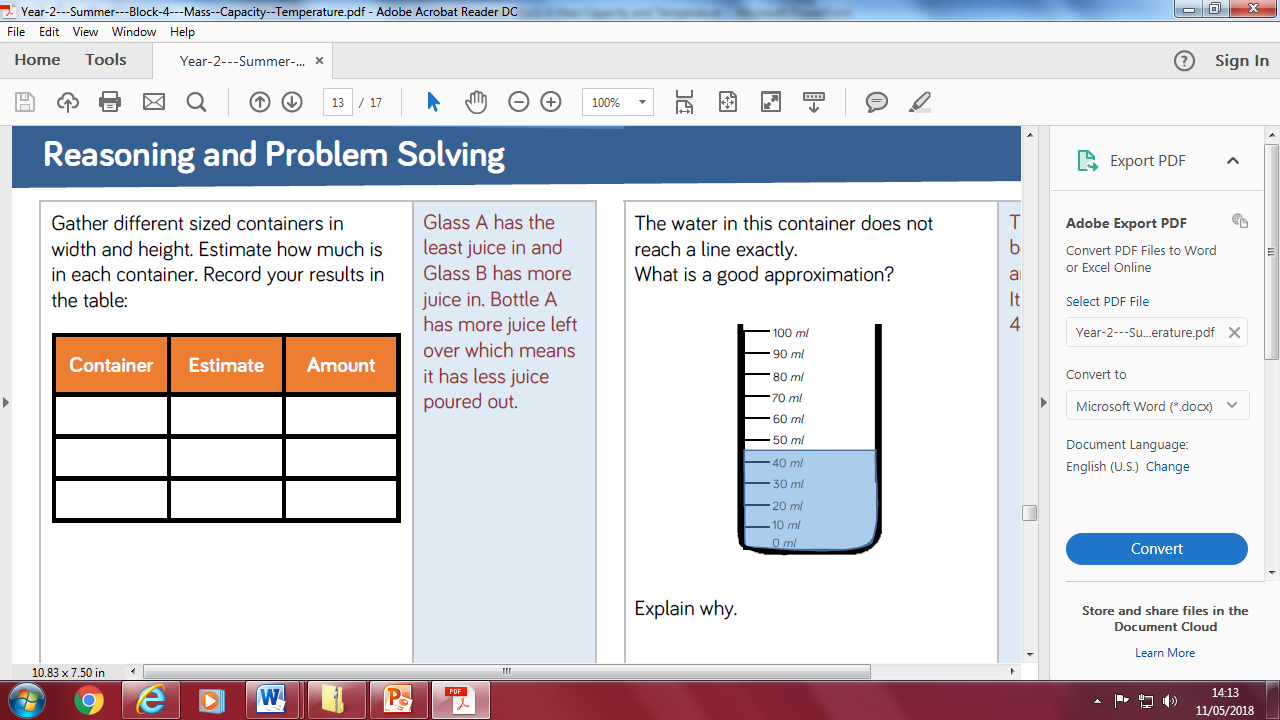 Year 2 Summer Block 4Measurement
Litres

NCLO: To use appropriate standard units to estimate and measure capacity using litres.
Key vocabulary and questions
Litres, volume, millilitres, half, estimate, measure
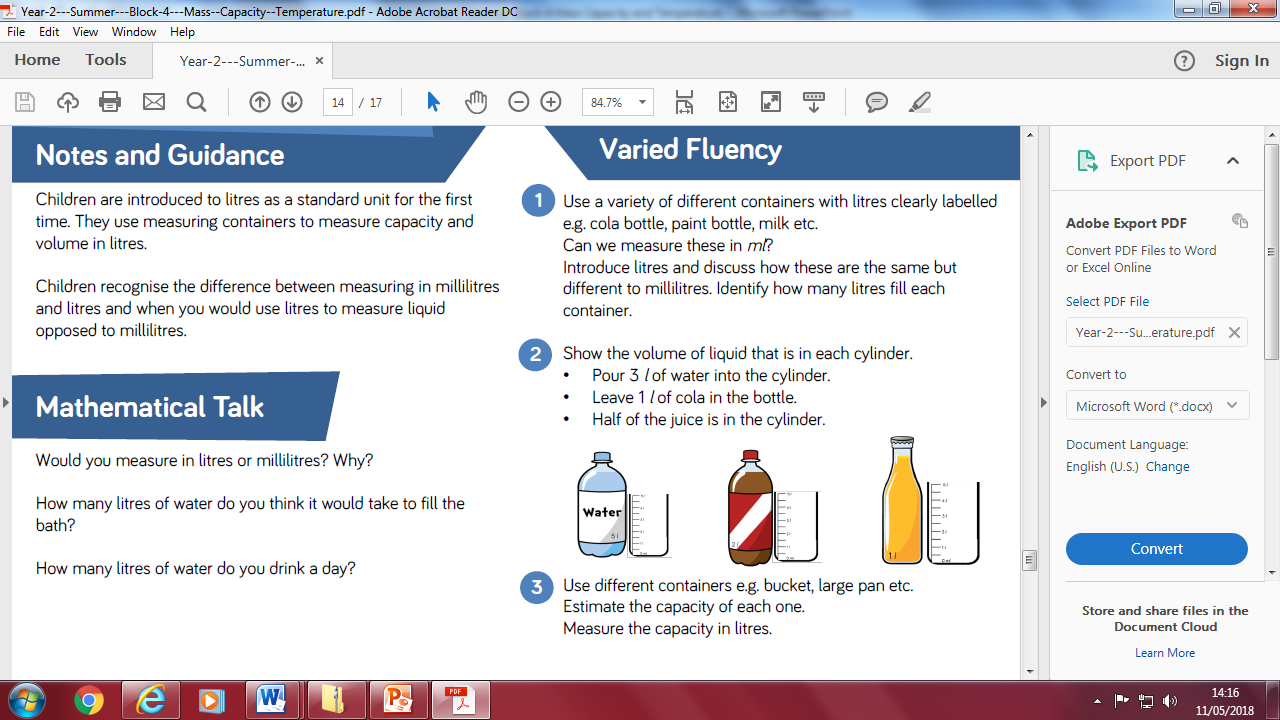 Fluency
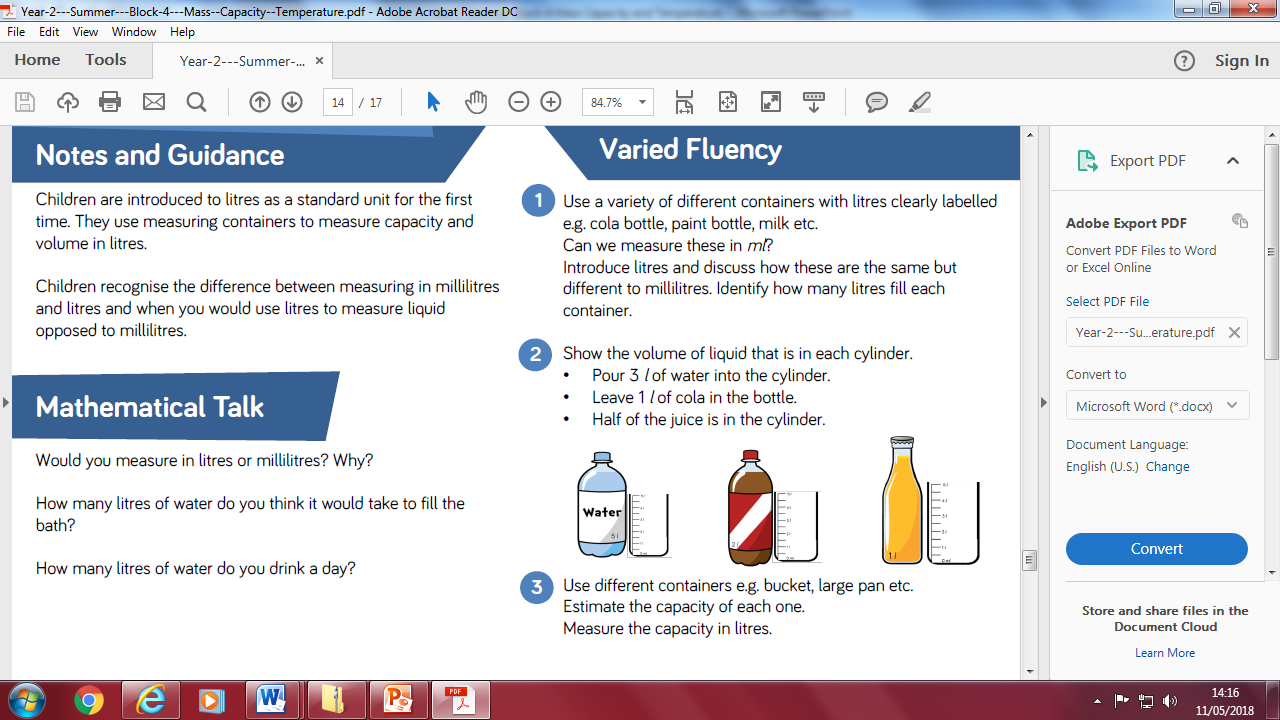 Fluency
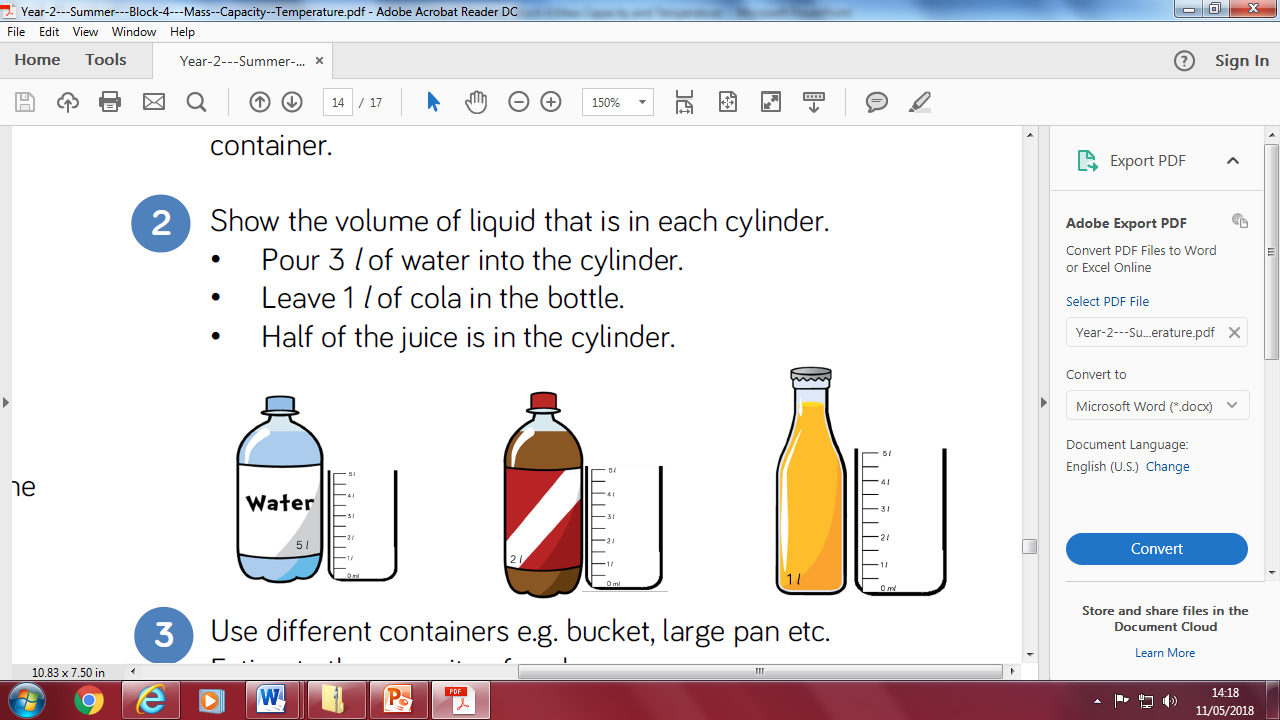 Fluency
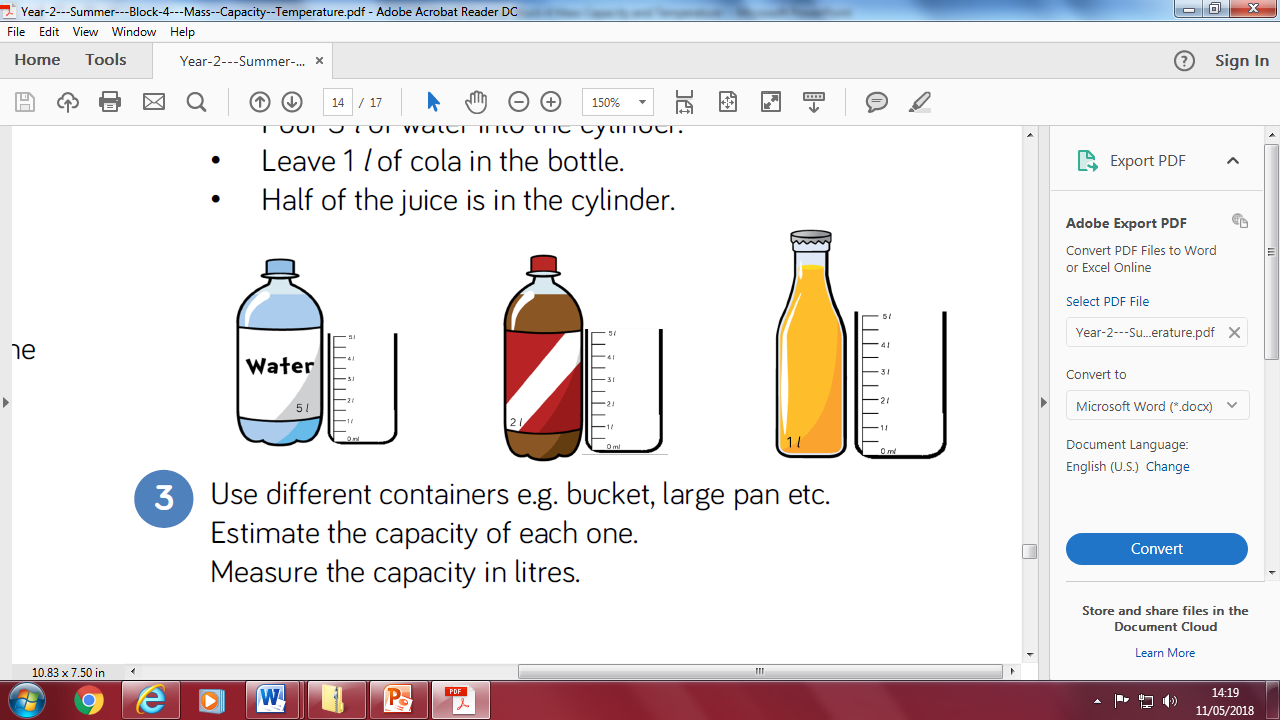 Reasoning and problem solving
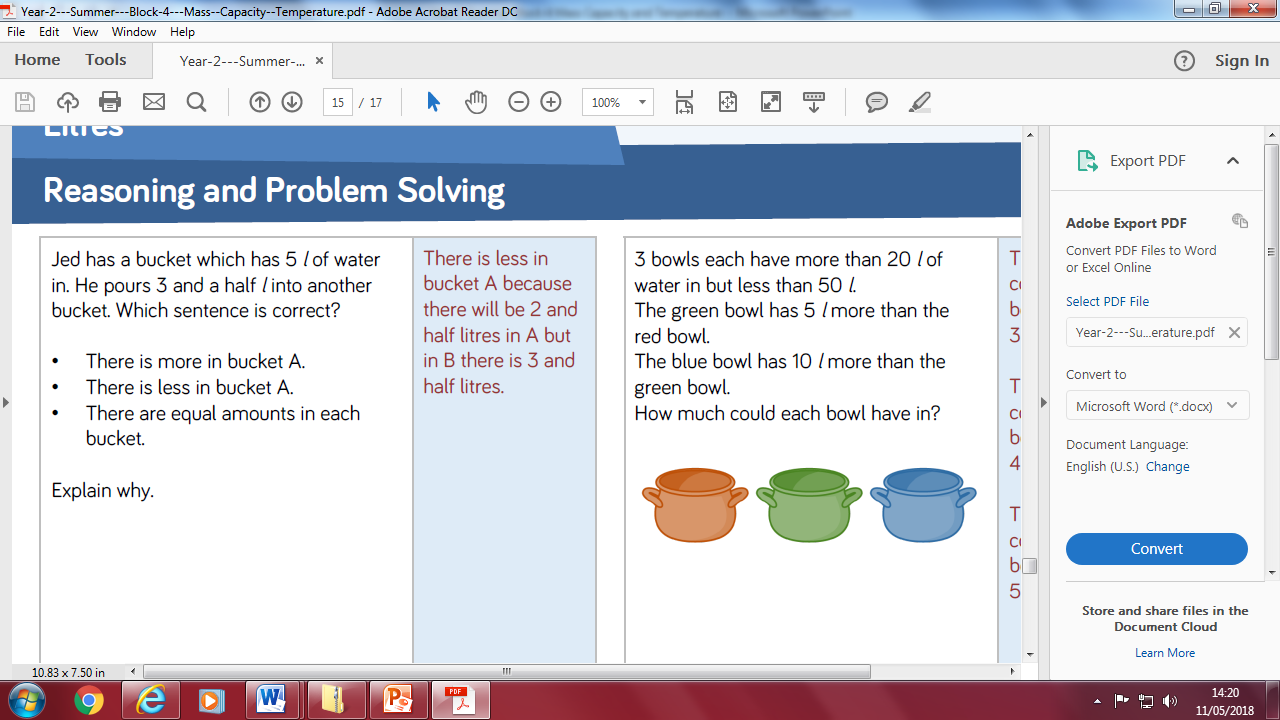 Reasoning and problem solving
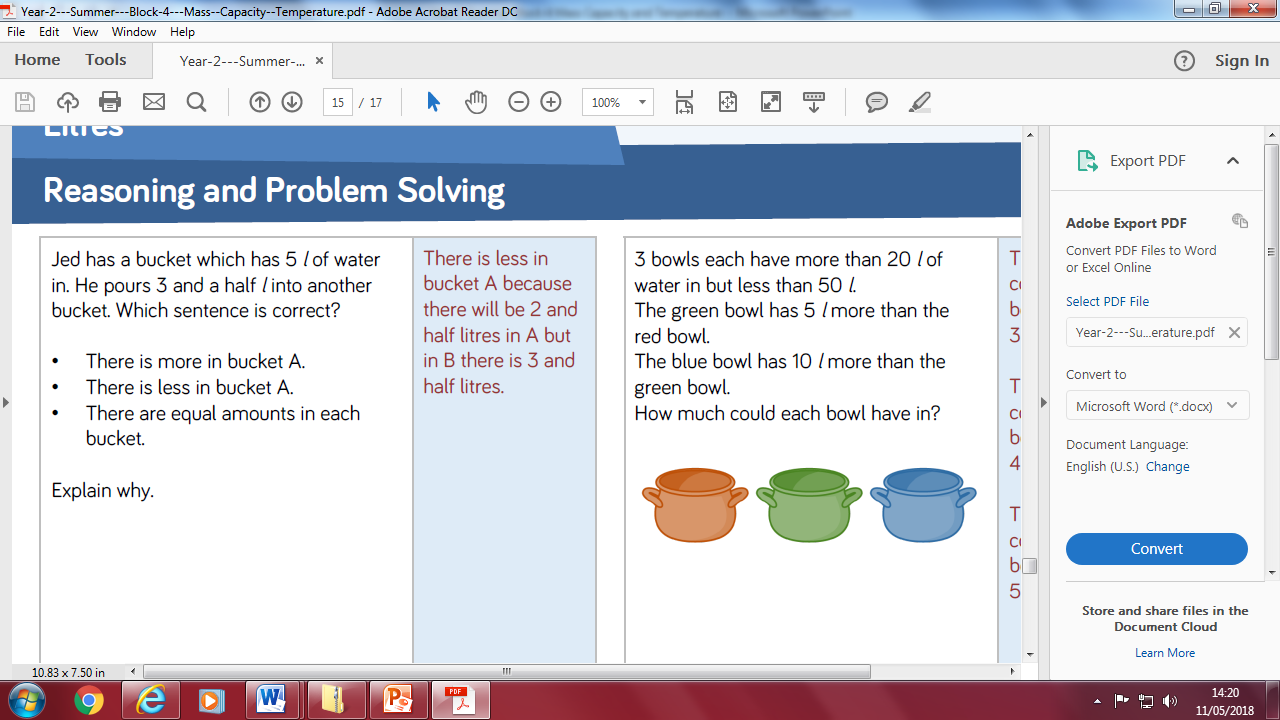 Year 2 Summer Block 4Measurement
Temperature

NCLO: To use appropriate units to estimate and measure the temperature using a thermometer.
Key vocabulary and questions
Thermometers, temperature, degrees, measure, difference, increase, decrease.
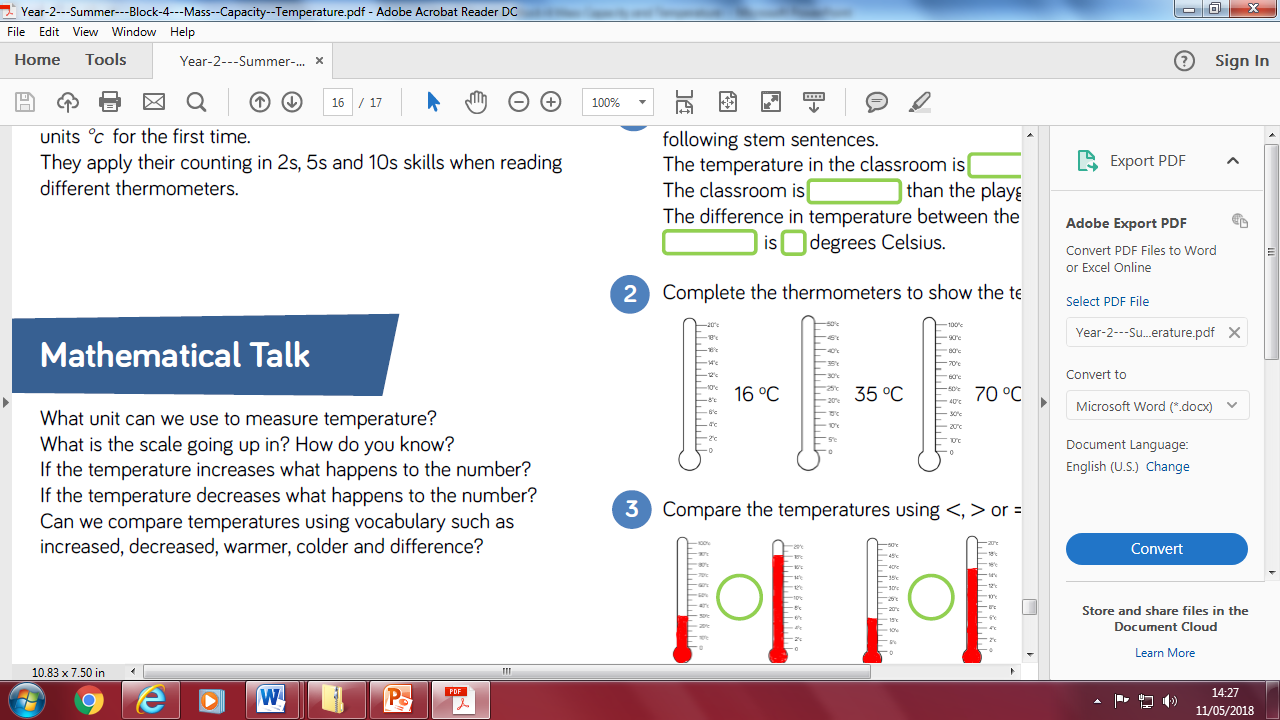 Fluency
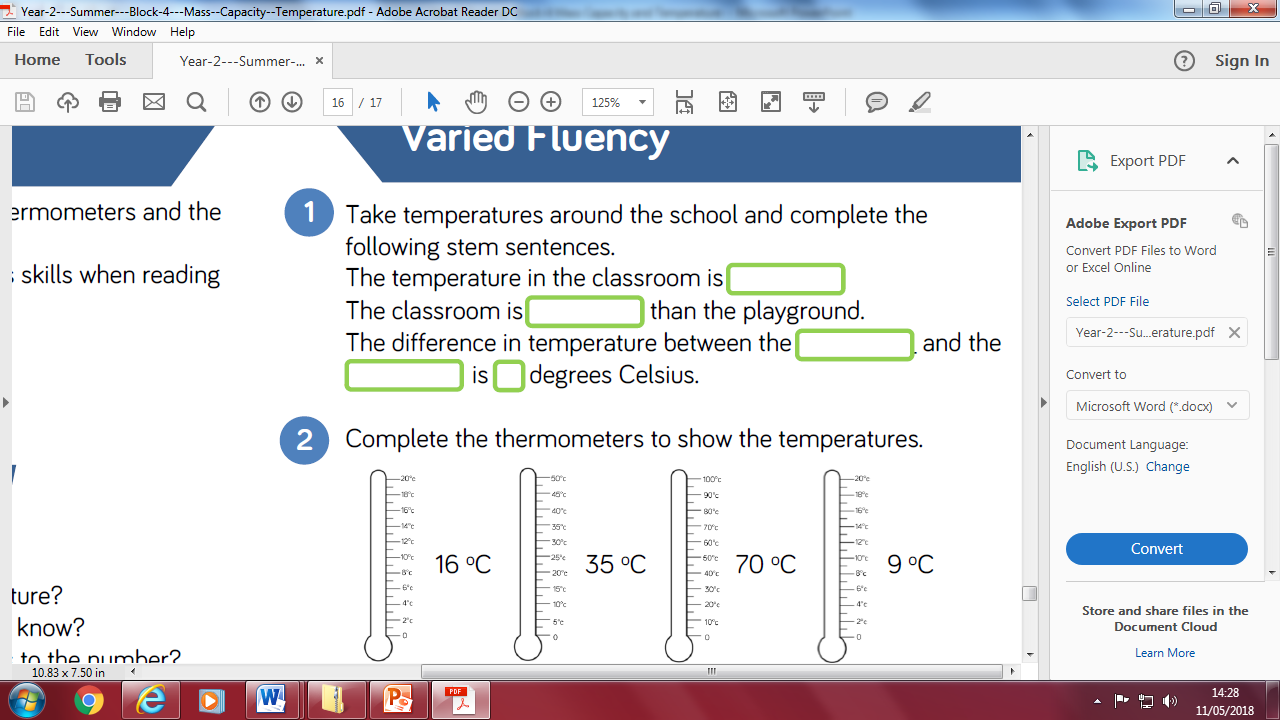 Fluency
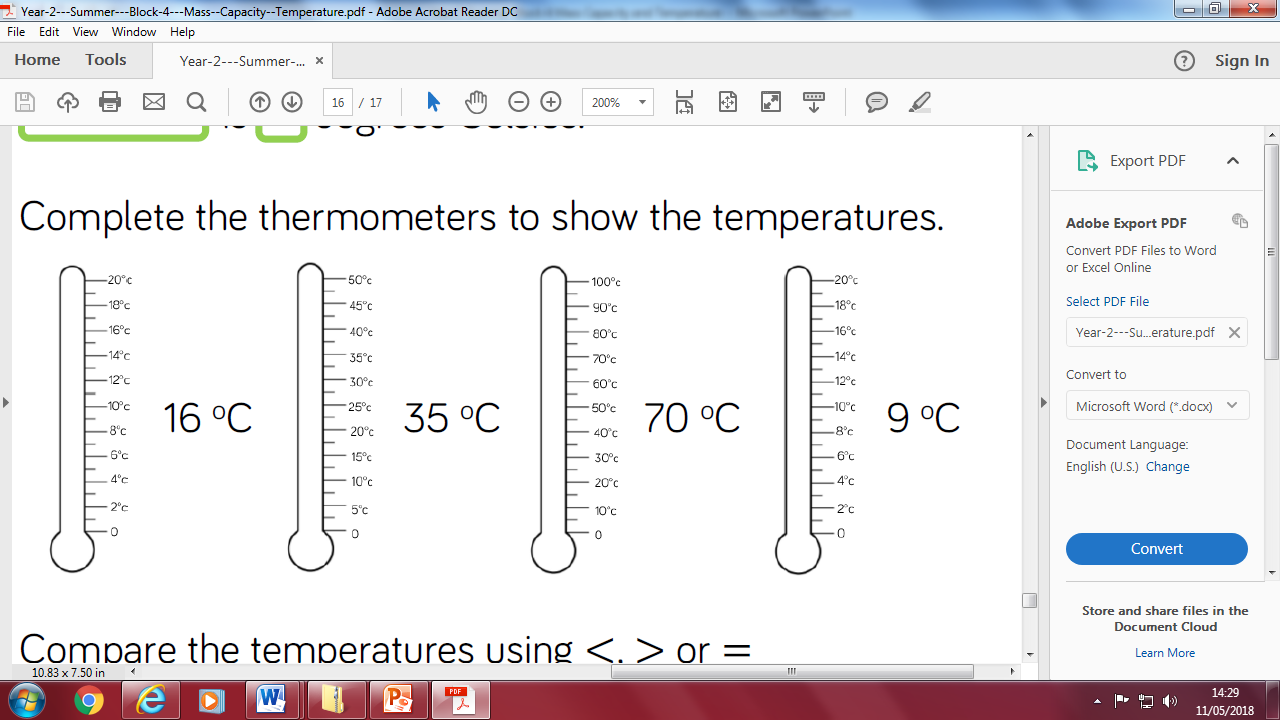 Fluency
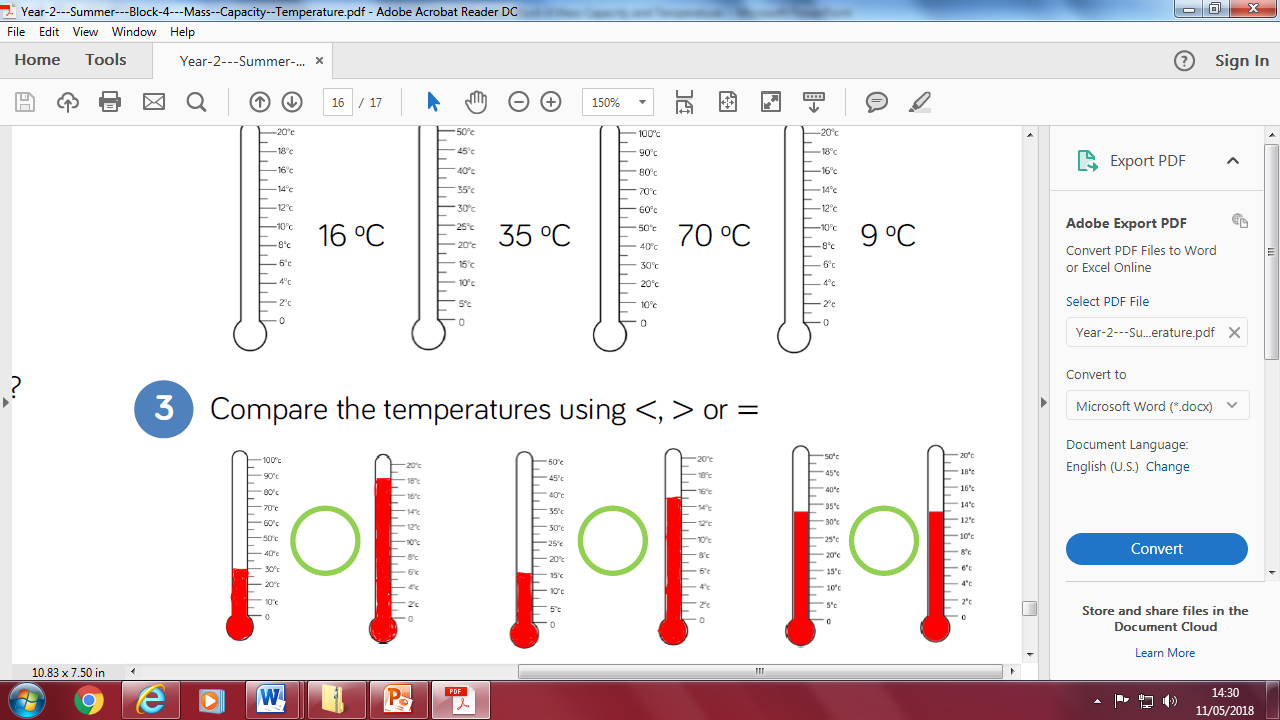 Reasoning and problem solving
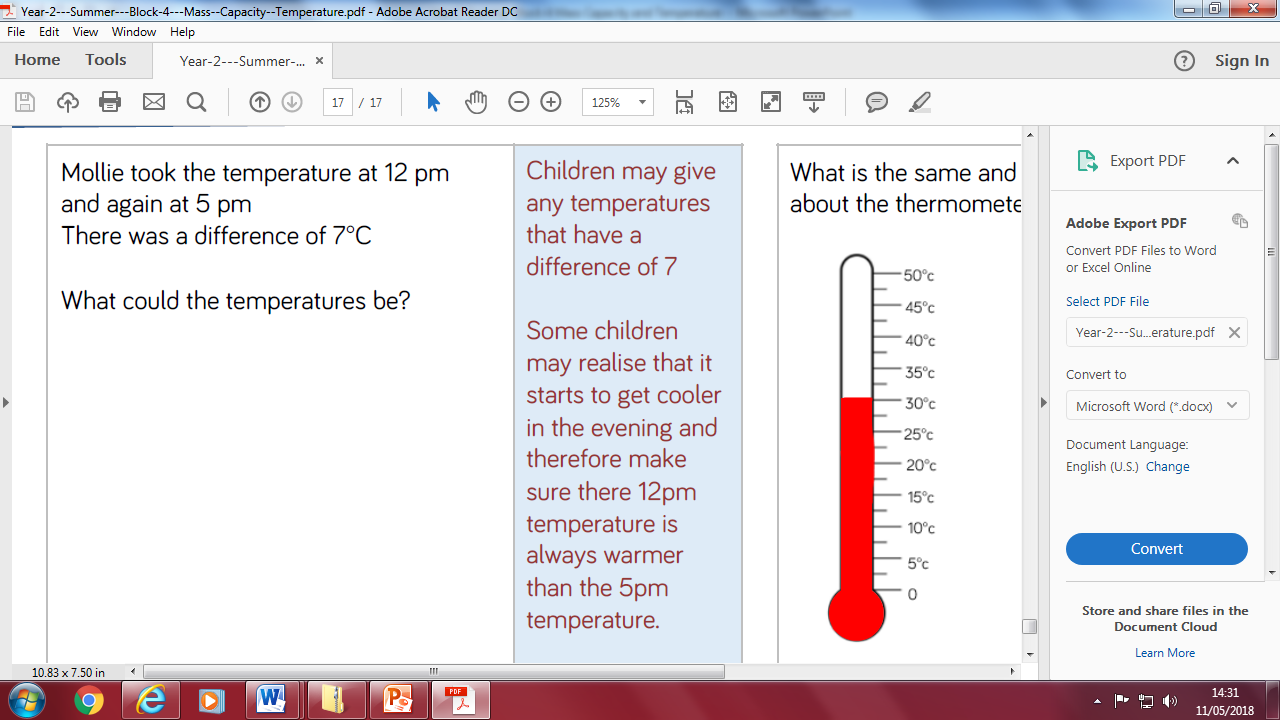 Reasoning and problem solving
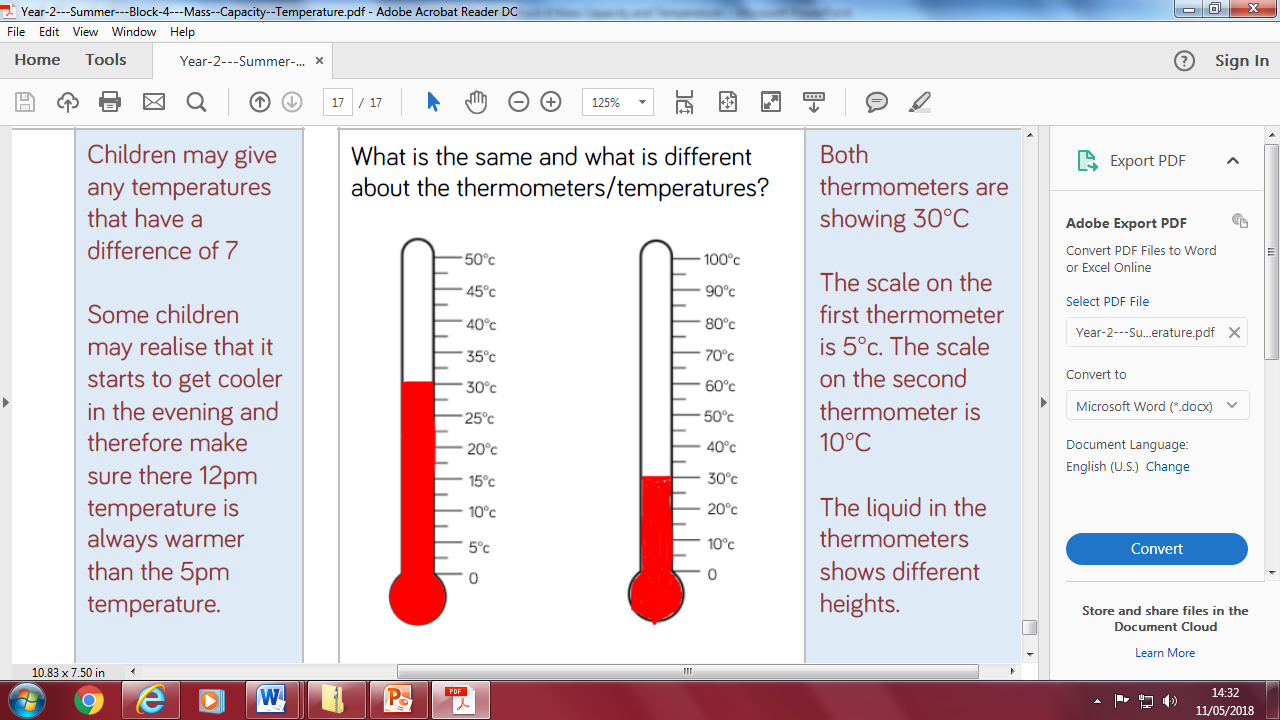